Использование технологии проблемно-диалогического обучения на уроках математики.
Прахнау Ю.В. - учитель математики,
 ГУ «Школа гимназия» отдела образования акимата
 города Лисаковска
Технология проблемного – диалога -это технология, обеспечивающая творческое усвоение знаний учащимися посредством специально организованного учителем диалога.
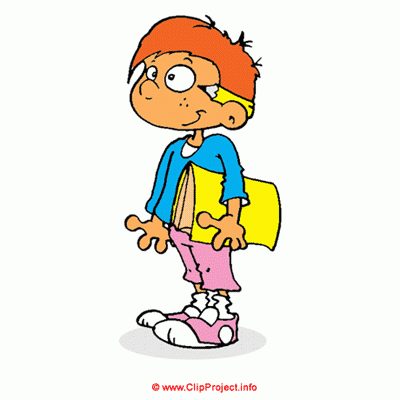 Как учить?
ставил и решал проблемы
ученик
Диалог
Проблемный
Побуждающий диалог
 состоит из отдельных 
стимулирующих реплик, 
которые помогают 
ученику работать 
творчески
Подводящий диалог 
представляет собой 
систему вопросов и 
заданий, которая 
активно  развивает
 логическое мышление
 учеников.
постановка 
проблемы
формулиро-вание 
темы урока 
или вопроса
исследования
поиск
 решения
этап 
формулиро-
вания
 нового
 знания
Методы проблемно – диалогического обучения
Методы постановки учебной проблемы
Методы поиска решения учебной проблемы
Побуждающий к гипотезе диалог
Побуждающий от проблемной ситуации диалог
Подводящий к теме диалог
Сообщение темы с мотивирующим приемом
Подводящий без проблемы диалог
Подводящий от проблемы диалог
Действия учителя
Действия учителя
Побуждение к выдвижению гипотезы
Побуждение к осознанию противоречия проблемной ситуации
Приемы создания проблемных ситуаций
Побуждение к формированию учебной проблемы
Принятие выдвигаемых учениками гипотез
1. Предъявление противоречивых фактов
Что вас удивило?
Какие факты на лицо?
«Какова будет тема урока?» 
или
«Какой возникает вопрос?»
2. Столкновение разных мнений
Сколько же в нашем классе разных мнений?
Побуждения к проверке гипотез
3. Предъявление заданий «на ошибку»
Вы что предполагали?
Принятие предлагаемых учениками гипотез
Принятие учениками формулировок учебной проблемы
4. Предъявление не выполнимого задания
Вы смогли выполнить это задание?
5. Предъявления задания не сходного с предыдущим
Чем это задание не похоже на предыдущие?
Кто еще хочет сказать?
Кто думает иначе?
Кто может выразить мысль точнее?
6. Предъявление практического задания похожего на предыдущие
Какие знания применили?
ПРИЁМ 2. Урок алгебры в 7-м классе по теме «Свойства степени с натуральным показателем».
ПРИЁМ 3.Урок математики в 6-м классе по теме «Задачи на проценты»
ПРИЁМ 4. Урок математики в 5-м классе по теме «Умножение десятичных дробей».
Работа в группах